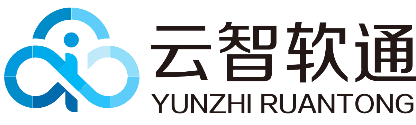 500UE支持评估
内存评估
经过多次测试两个手机和10个CPE的接入，得出如下的数据，10UE时有ping包业务，观察的内存稍多一些。
      得出结论：
      每个UE接入后，DU在各个层的UE信息以及UE上下行数据包队列预分配的内存共占用 6M
信道配置
调度时延评估
调度时延的主要瓶颈在添加到调度优先级链表，进行了遍历整个链表，按优先级大小进行排序的过程当用户数多，链表有几百个节点的时候，会造成一定的时延；
而UE的调度和资源分配，因为我们有每个TTI调度UE的限制，相比于现在的时延，不会有显著的升高。调度和资源分配分开处理，这样可以通过多线程同步处理。
针对优先级链表的访问时延可以采用：1. 哈希+链表的数据结构 2. 跳表结构+链表 重构优先级链表；

调度与资源分配分开；取消资源预分配(最少4RB可用)的检查；(pdcch candidate位置提前计算好)
MAC组包头(MAC CE的组包没变)放到了RLC组包位置，避免了重复的逐个包循环；
内存优化，(1) 下行数据包从udp入口就取消了使用NGP内存，而是直接使用DU静态内存；避免了反复的NGP内存操作时延；(2)Harq初始化时即分配了WLS内存，后续MAC+RLC组包以及填写接口直接使用该内存，避免了内存的反复申请释放操作；
上行BSR更新，直接加到ulUeLst队尾；
整体去掉了NGP的内存，采用与NGP内存相似的结构使用静态内存替换了ngp内存使用；
下行BO的更细和优先级列表的添加，通过调度与资源分配的分开(以及其他细节的优化)，保证一个TTI内能够完成BO的更新和优先级列表的添加；
其他考虑
下行数据层间传递，下行BO更新时延
      分别测试了循环buffer 和 无锁队列，两者测试结果比较接近，平均每个UE BO更新时延为0.38~3.2 us，平均值1.55us；
      基于此，对于500个UE如果同时有下行数据下发，BO更新的时延将达到百微妙级别，无法保证TTI(500us)任务的完成；
      
      所以无论采用循环buffer还是无锁链表，都没法解决几百个节点处理时延的问题，并且由于更新BO的同时会重新计算优先级权值并添加到调度优先级列表，所以这个过程是影响下一个TTI的调度顺序的，从而没办法把更新BO的过程单独独立出去，不在Lvl1 TTI函数中处理。
      但是，如果不区分UE的业务优先级的情况下，即便几百个UE，可以采用每个TTI仅更新队列中少部分UE的BO，而不更新全部的方式(因为调度本身每个TTI也仅仅调度了4个)，这样应该能够满足时延的要求。
      如果考虑UE的业务优先级，需要在RLC添加参数将不同承载的优先级区分开，从而能在给MAC更新BO的时候，将优先级更高的UE BO放入优先级高的队列。MAC TTI处理中按BO队列的优先级高低更新BO，并计数，达到设定个数，无论BO队列是否取空，都停止退出，余下的下一个TTI处理。为了不使BO队列过多，UE的不同业务优先级不宜太多。
其他考虑
SR&CSI Report PUCCH，SRS 上行接收增多时延
      按着最大支持500UE计算，每TTI最多42个SR PUCCH，21个CSI Report PUCCH 以及12个SRS接收，需要实际评估PHY接收时延，以及DU处理各个indication消息的时延

DDDS等CU接口消息数据量增多的影响
      DDDS消息在没有超流量灌包的情况下，AM模式取决于CU下发数据包的polling数量和status pdu反馈数量；
由于status pdu只有获得上行调度的UE能够上报，因此其被每TTI调度数限制，从而DDDS数量主要取决于下发数据包携带polling。

PHY接口消息
      与PHY接口的DL/UL配置消息与每TTI调度UE相关，但SR&CSI Report PUCCH和SRS接收配置会增多，需要评估PHY接口处理时延
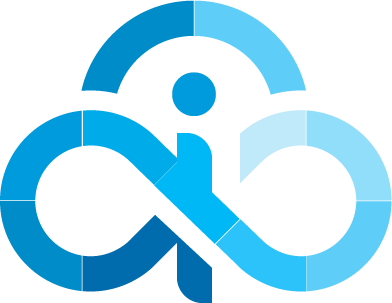 联系我们
邮箱：contact@yunzhiruantong.com

电话：010-81377327

地址：北京市海淀区中关村大街18号B座10层1021